ΒΑΣΙΚΗ ΙΣΤΟΠΑΘΟΛΟΓΙΑΓΕΝΝΗΤΙΚΟΥ ΣΥΣΤΗΜΑΤΟΣ ΤΟΥ ΑΡΡΕΝΟΣ
Επαναληπτικό φροντιστήριο 
μελέτης μικροσκοπικών εικόνων
16.12.2021

Ανδρέας Χ. Λάζαρης
Φλεγμονώδεις μεταβολές προστάτη αδένα – Μη ειδική κοκκιωματώδης προστατίτιδα
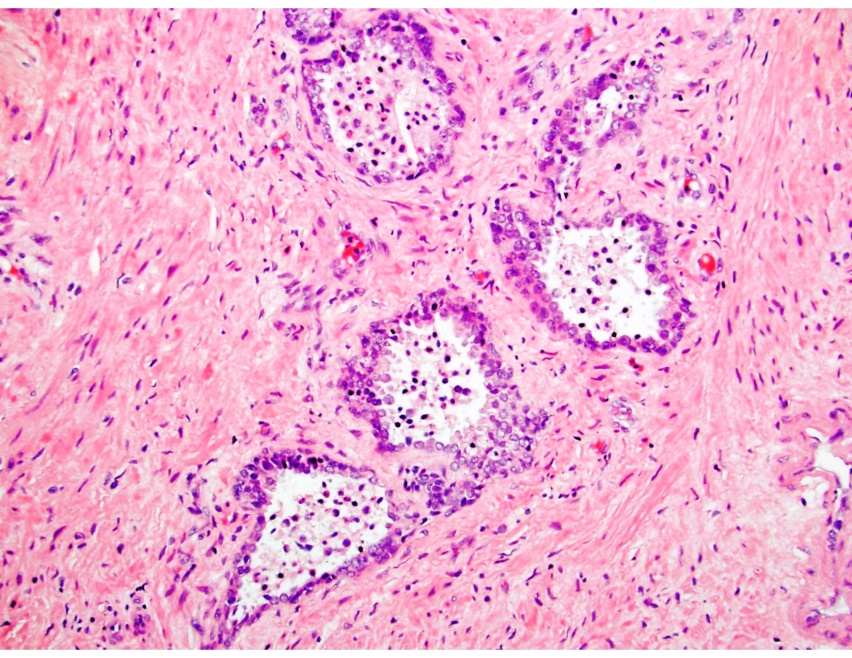 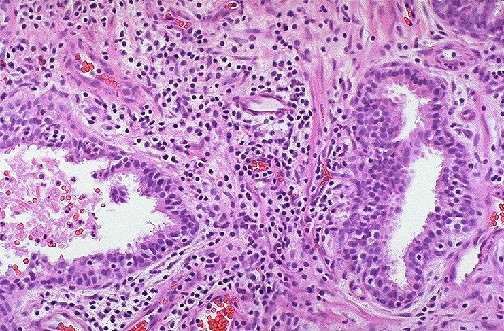 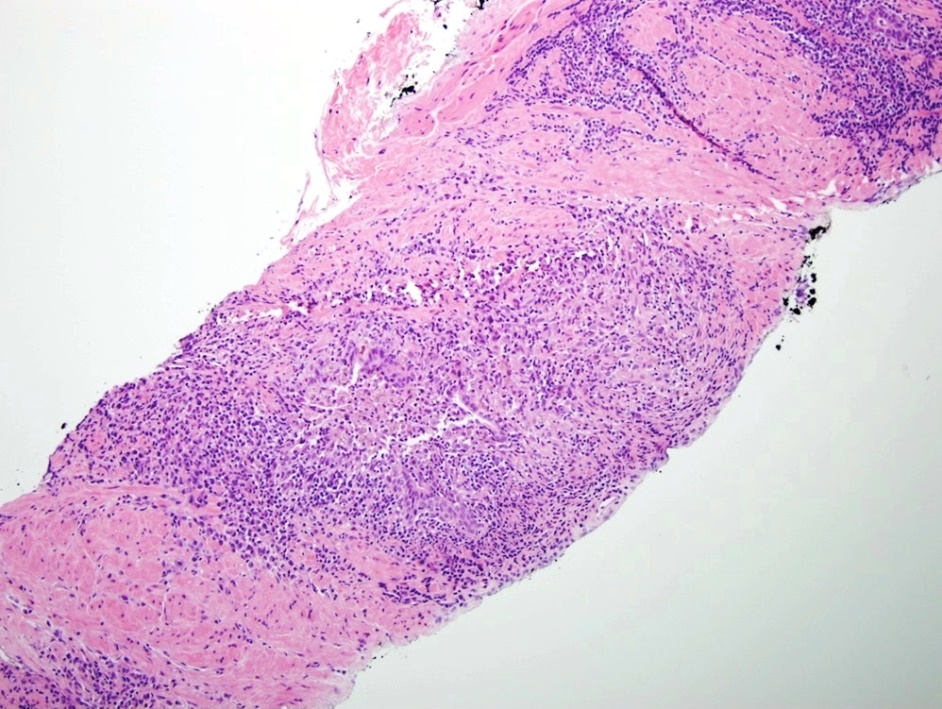 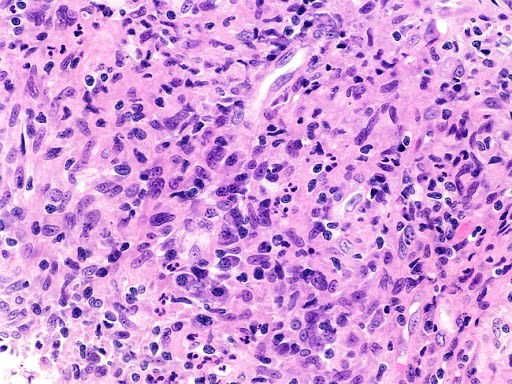 Kαλοήθης υπερπλασία του προστάτη αδένα
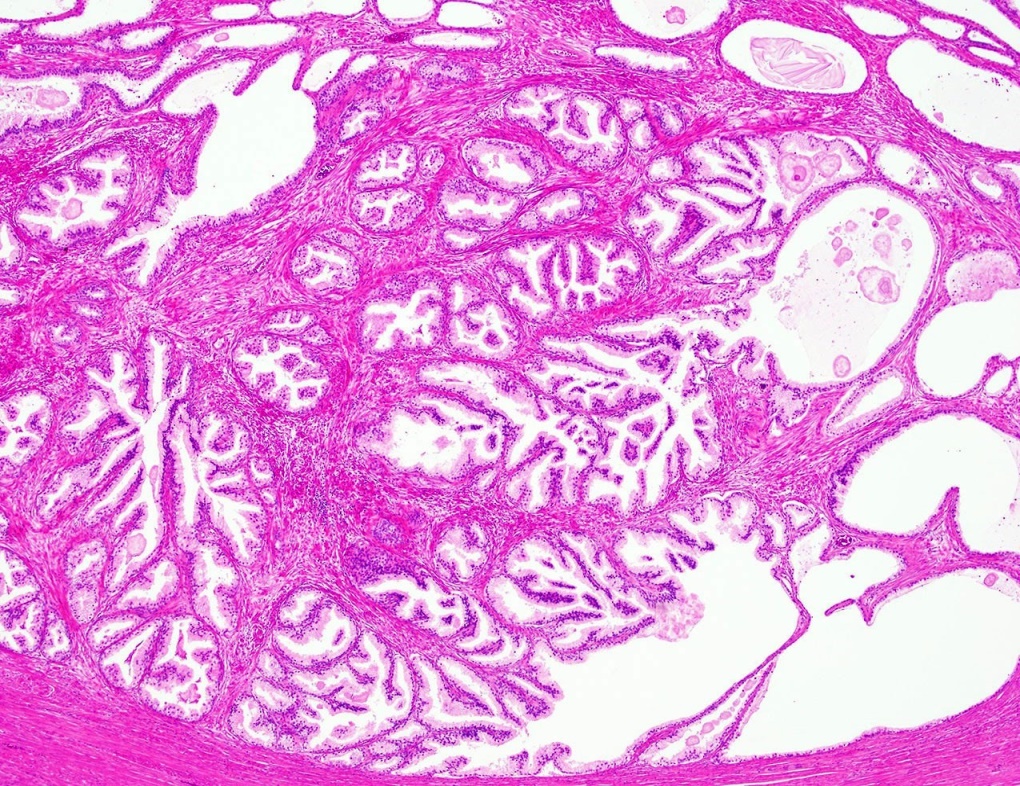 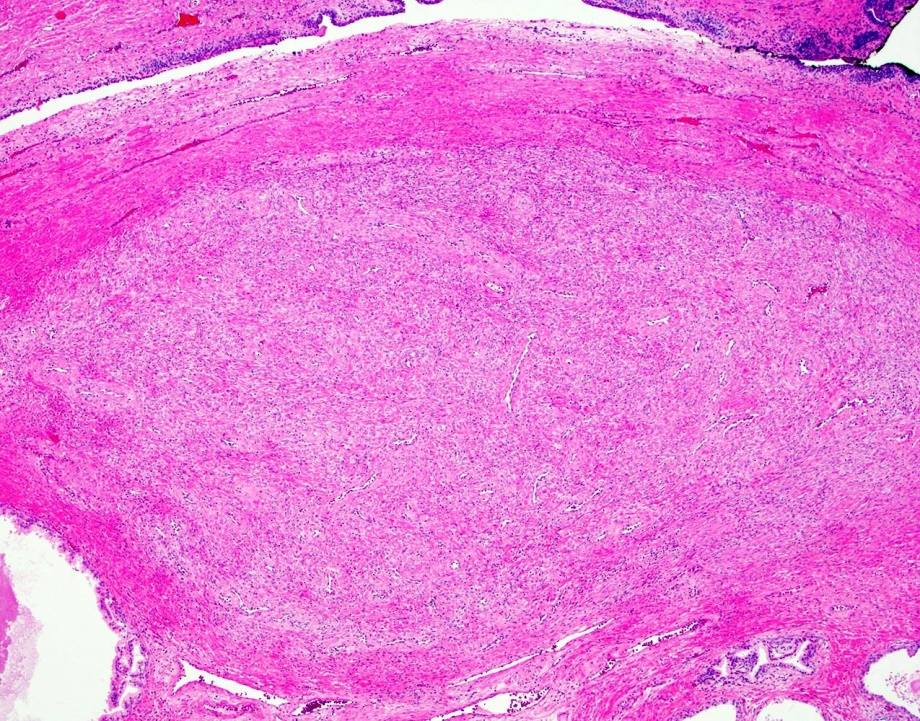 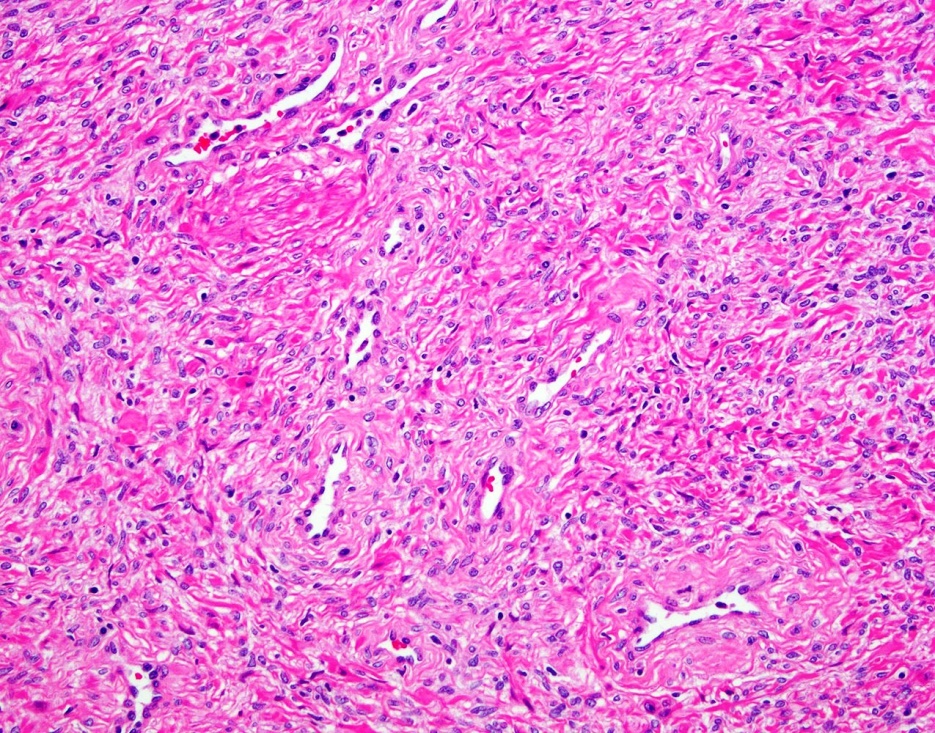 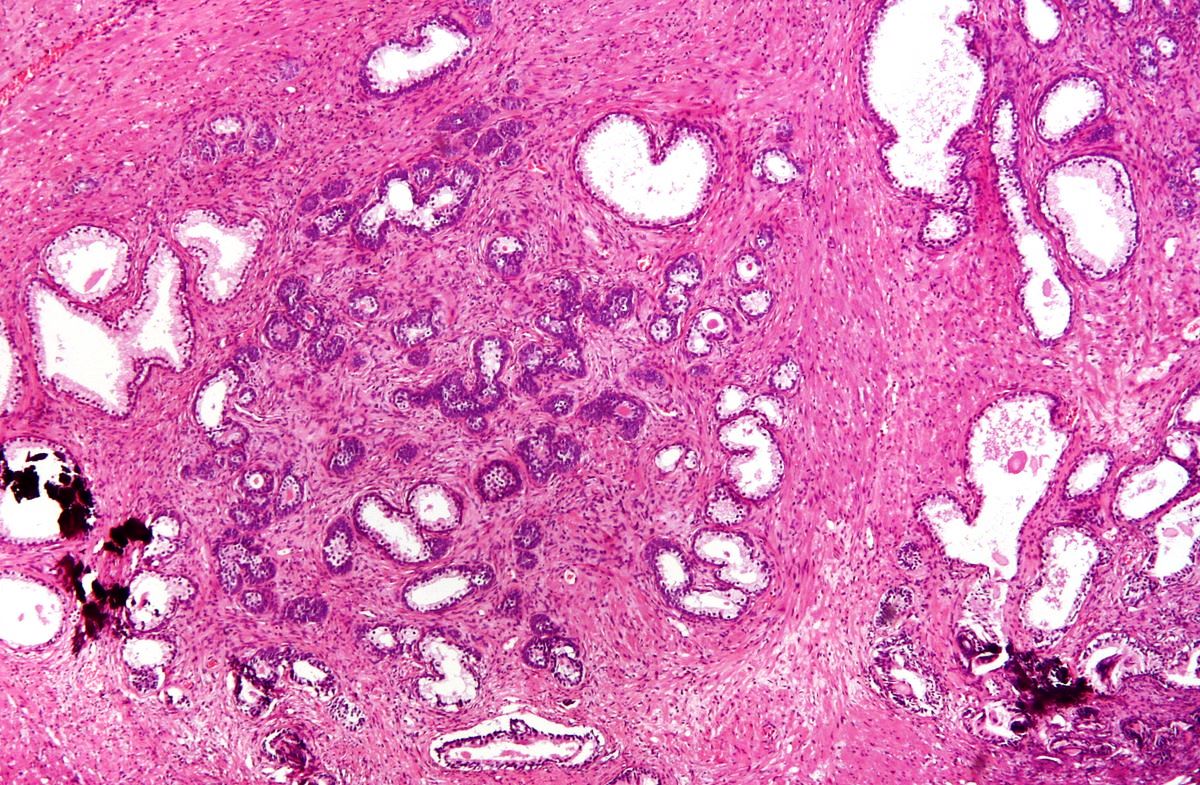 Ταυτοποιήστε και περιγράψτε την εικονιζόμενη αλλοίωση της περιφερικής ζώνης του προστάτη αδένα .
Υψηλόβαθμη προστατική ενδοεπιθηλιακή νεοπλασία.

Θυσανωτές, θηλώδεις ή, σπανιότερα, σχετικά απλές ηθμοειδείς δομές με κυτταρικές ατυπίες. Σε αντίθεση με το καρκίνωμα, διατηρείται η στιβάδα βασικών κυττάρων του προστατικού επιθηλίου.
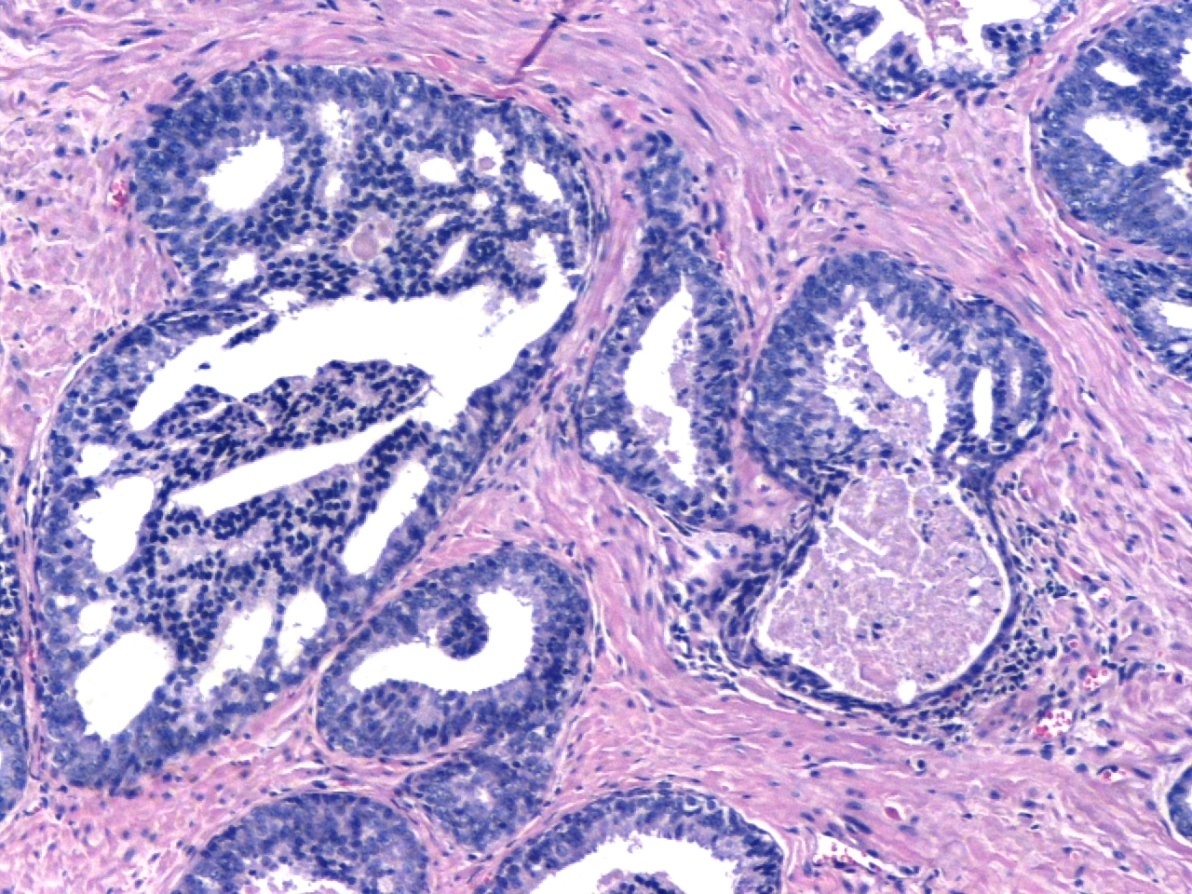 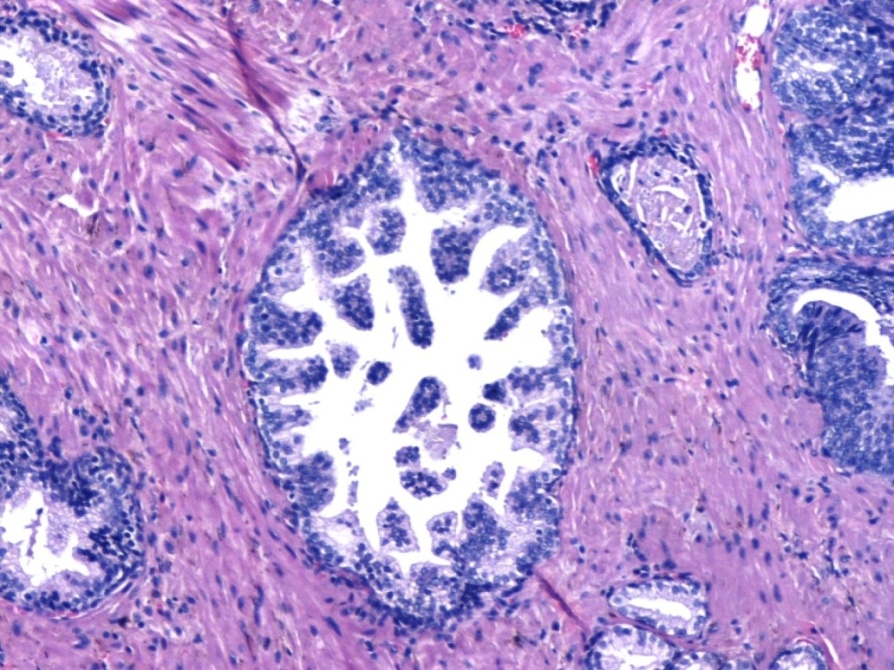 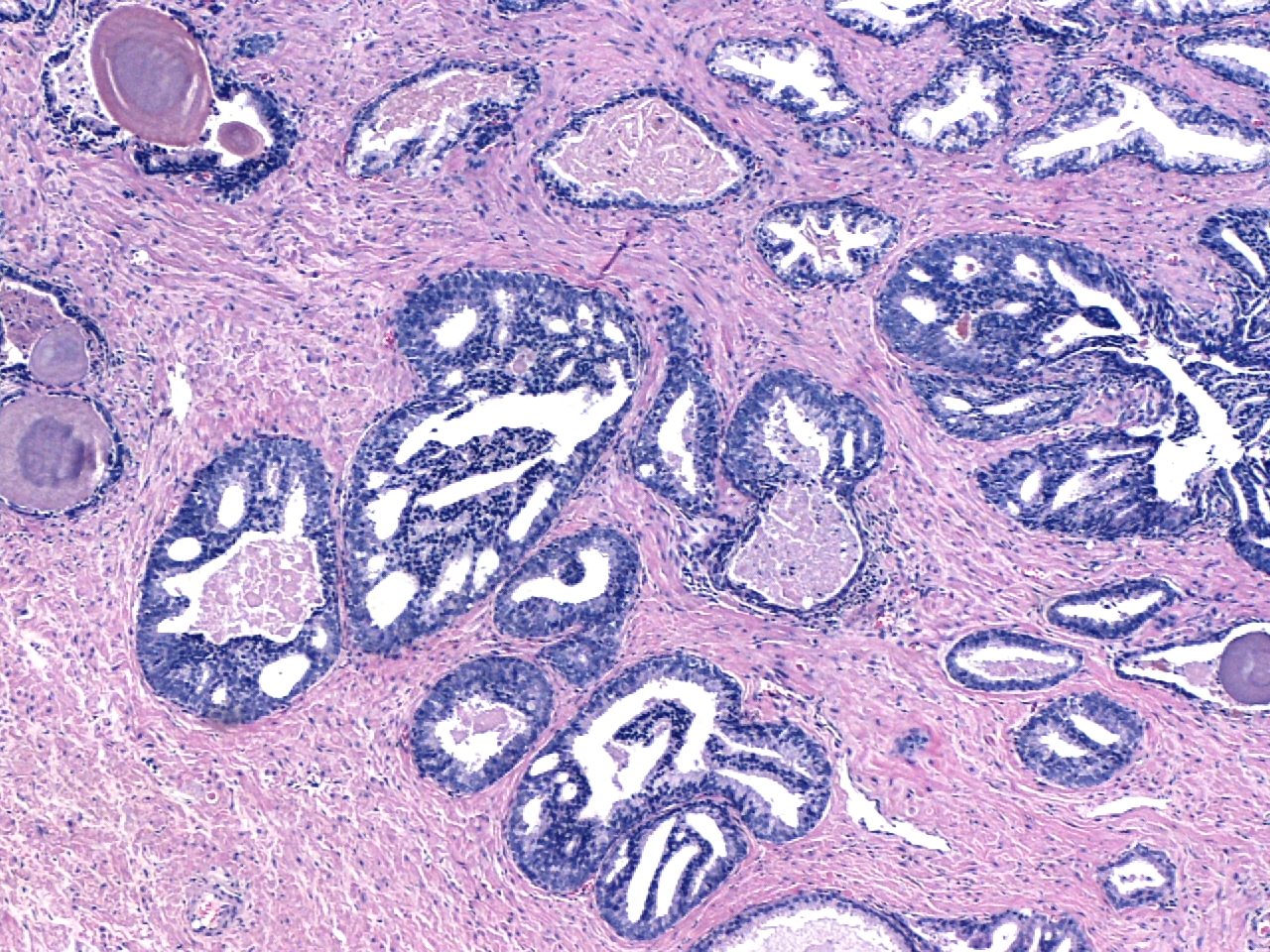 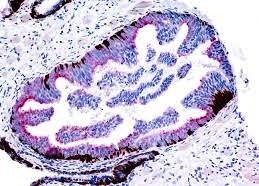 Ανοσοϊστοχημική χρώση ανάδειξης στιβάδας βασικών κυττάρων 
του προστατικού επιθηλίου.
Αναγνωρίστε τα ιστολογικά πρότυπα κατά Gleason στα εικονιζόμενα (κυψελιδικά) προστατικά (αδενο)καρκινώματα.
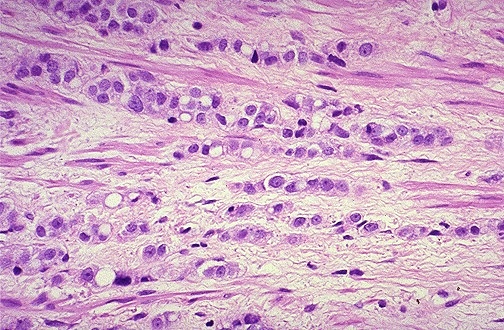 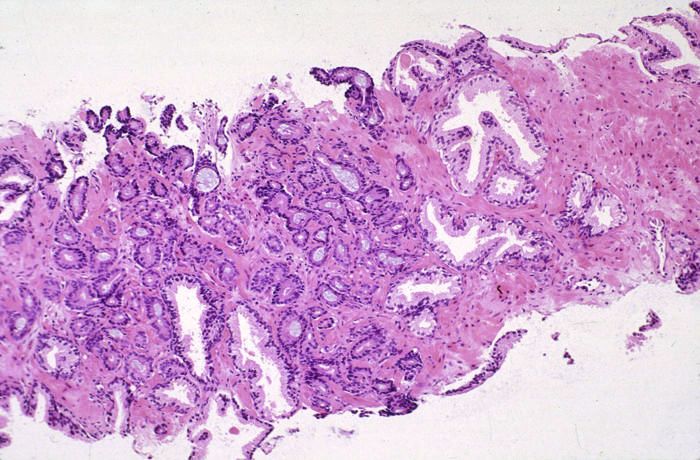 3
5
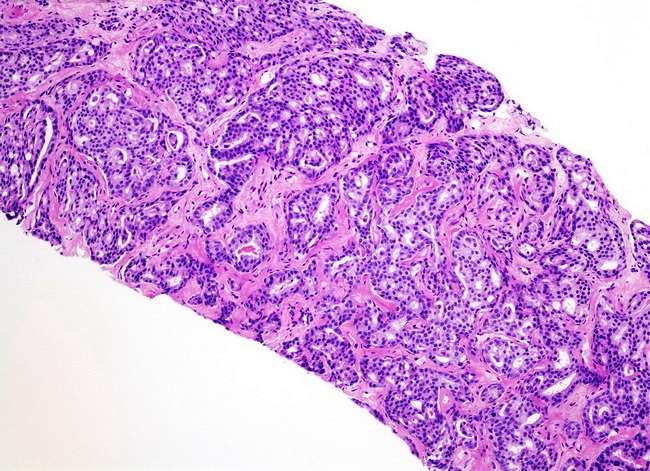 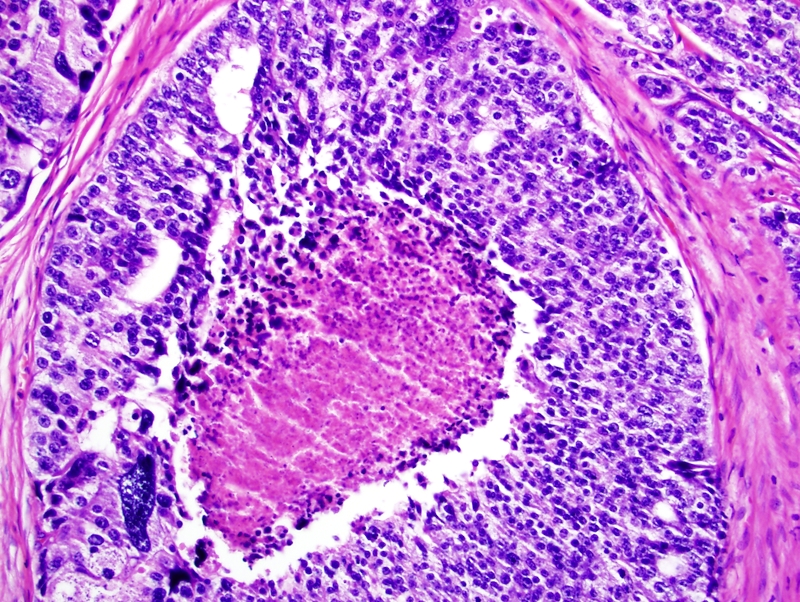 4
5
Ενδοπορικό καρκίνωμα του προστάτη αδένα
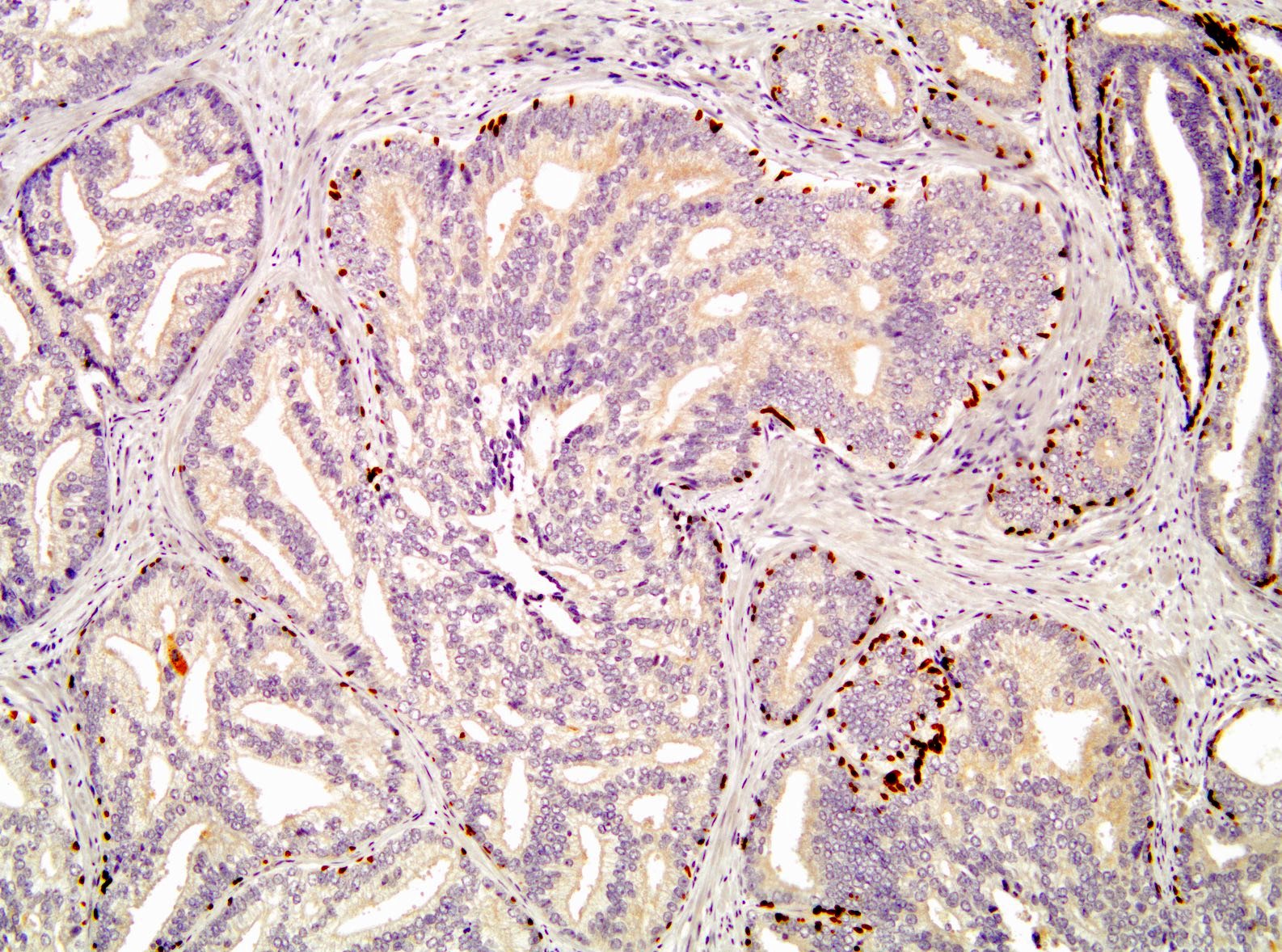 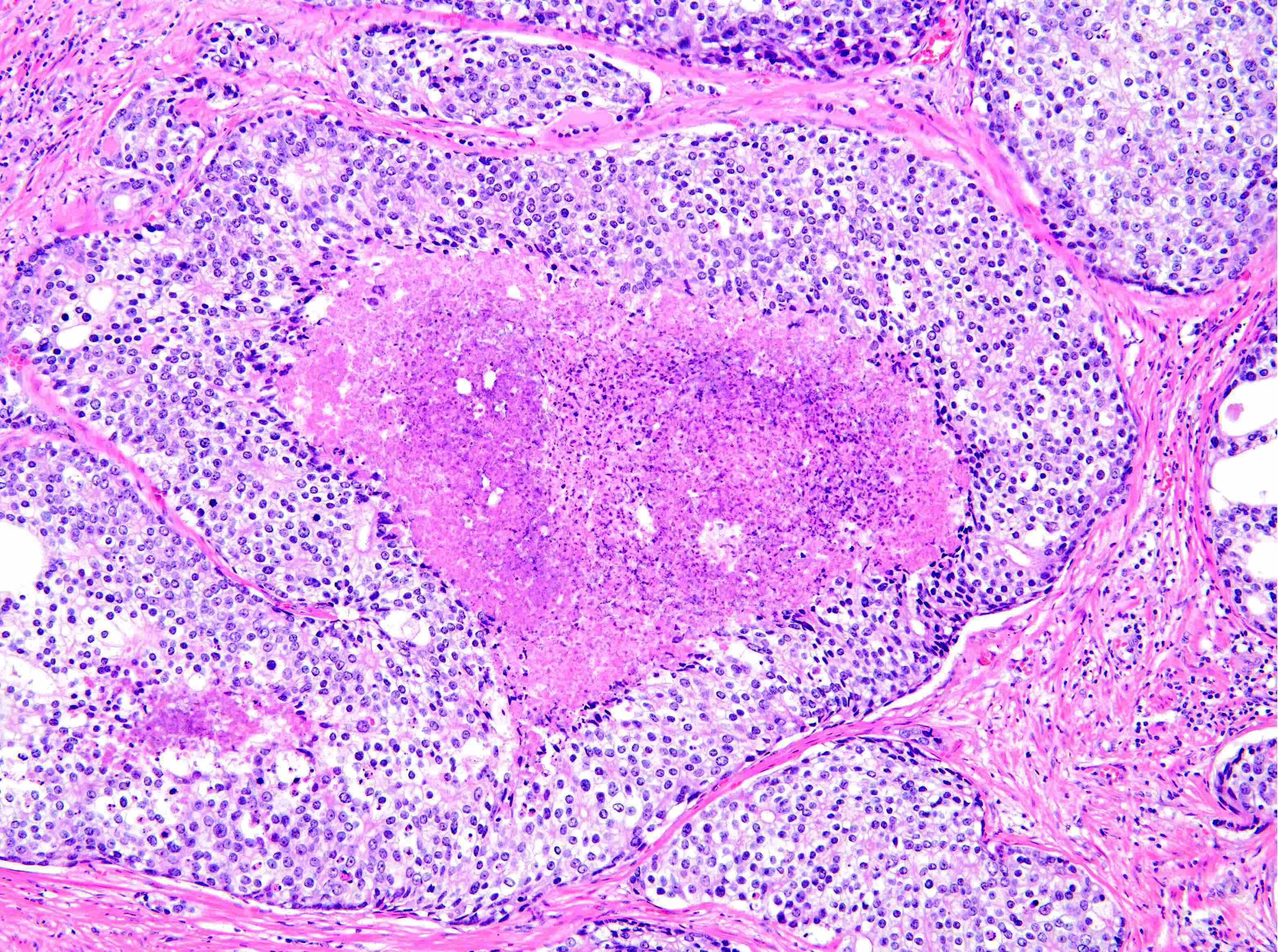 Πορογενές (διηθητικό) αδενοκαρκίνωμα του προστάτη αδένα
Διάχυτη και έντονη ανοσοϊστοθετικότητα των καρκινικών κυττάρων στον δείκτη NKX3.1, επιβεβαιωτική της πρωτοπαθούς προέλευσης του καρκινώματος.
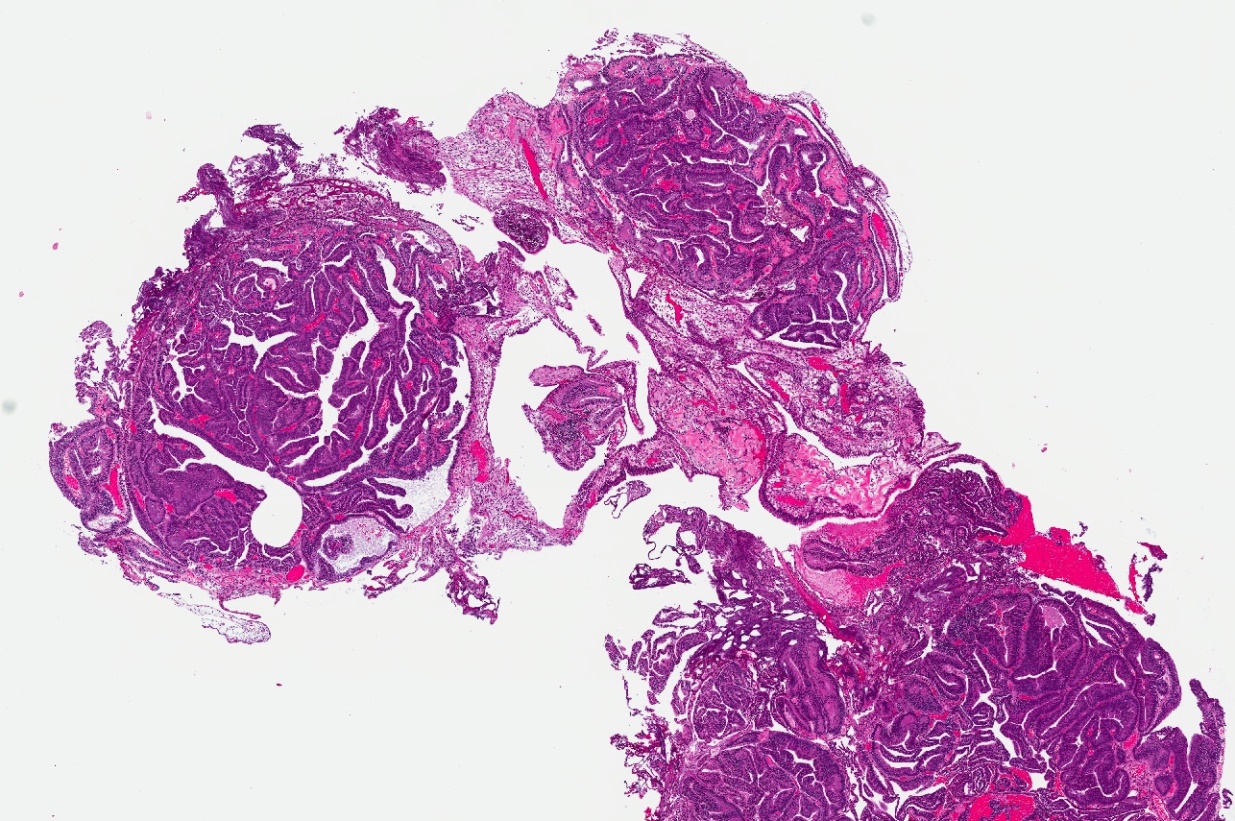 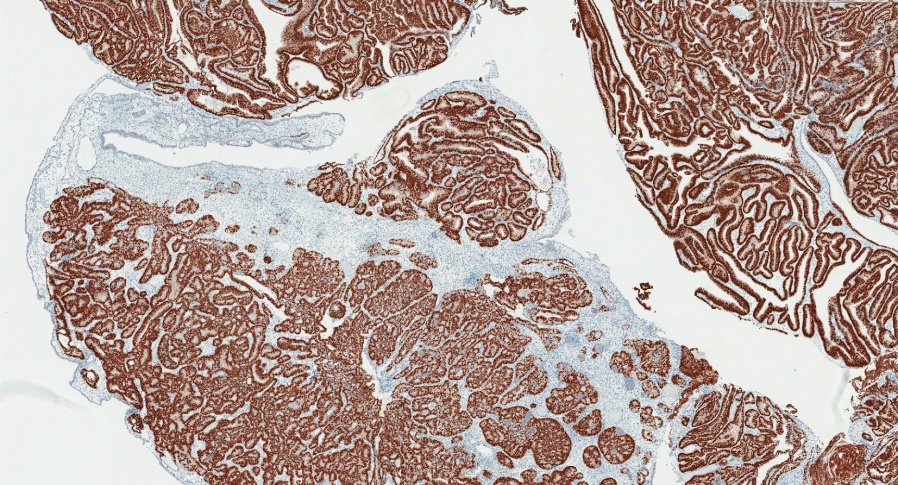 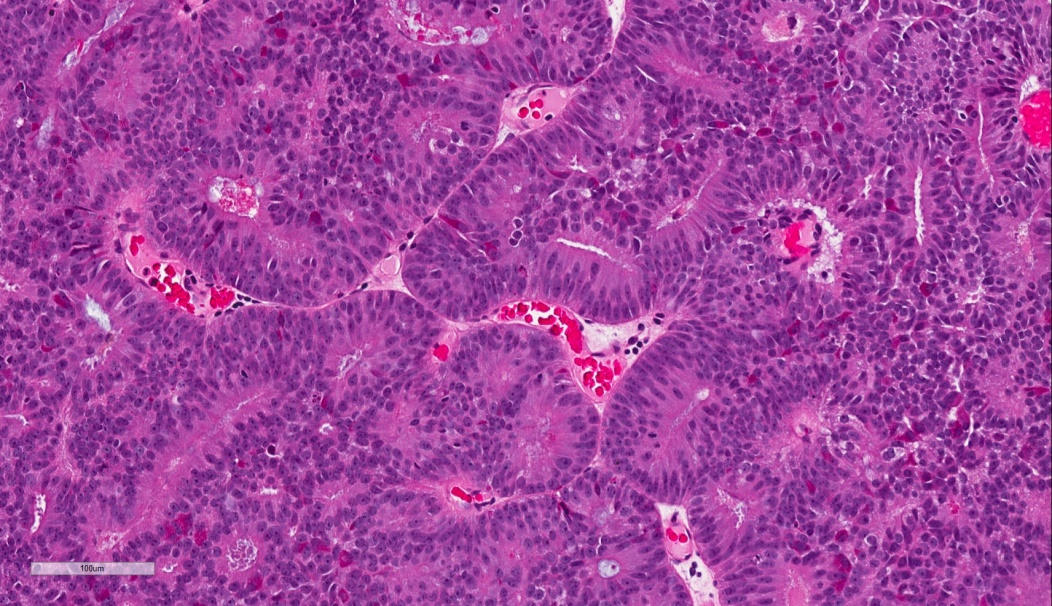 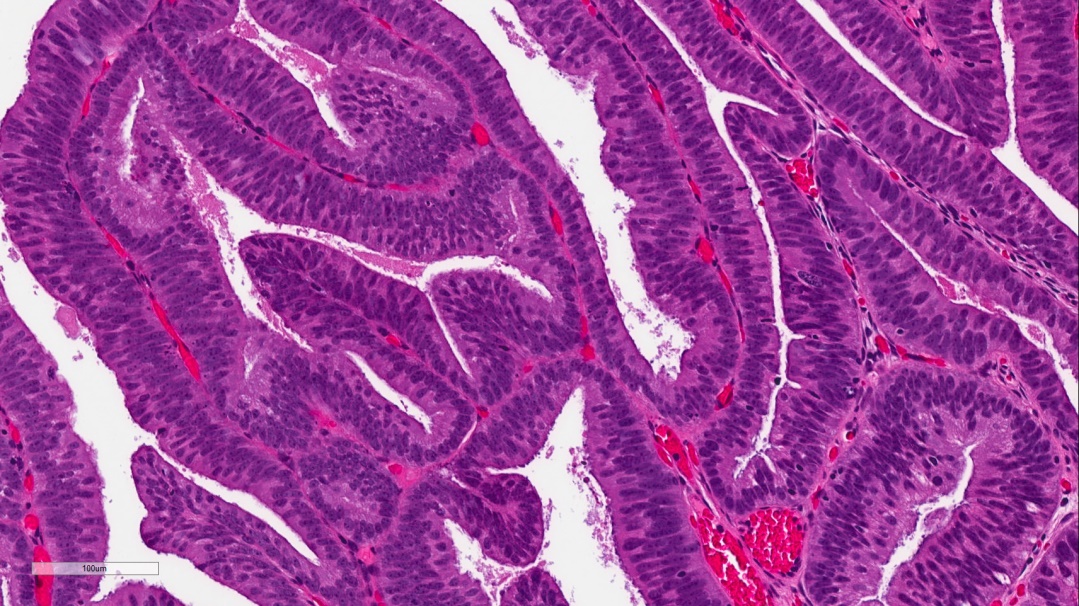 Διηθητικά καρκινώματα προστάτη, σταδίων pT2R1 & pT3a(R0)
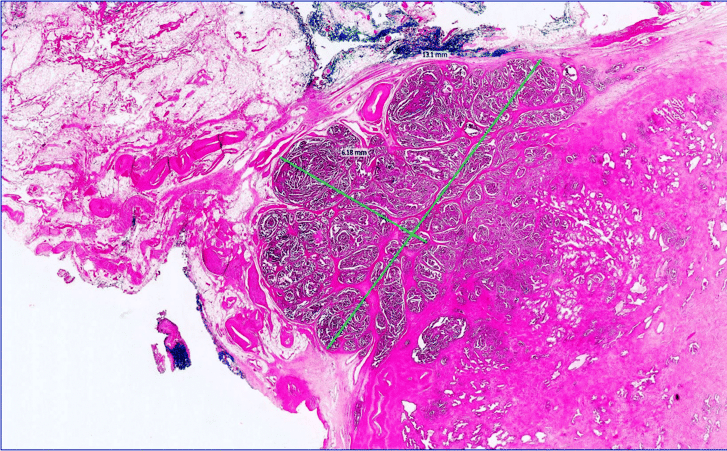 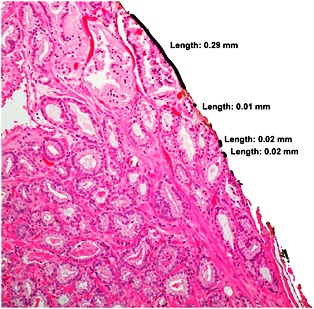 Διαταραχές σπερματογένεσης
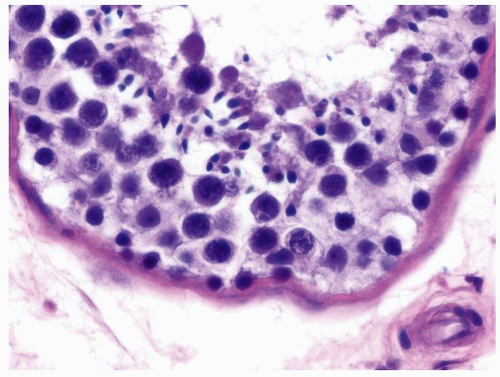 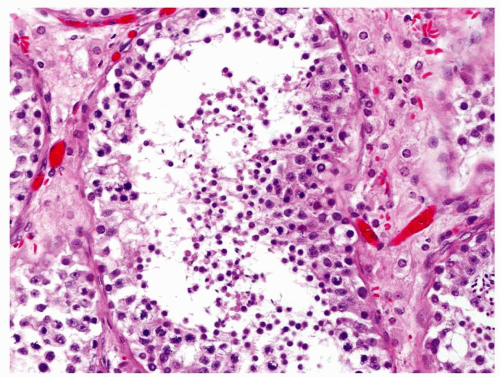 Υποσπερματογένεση
Φυσιολογική σπερματογένεση
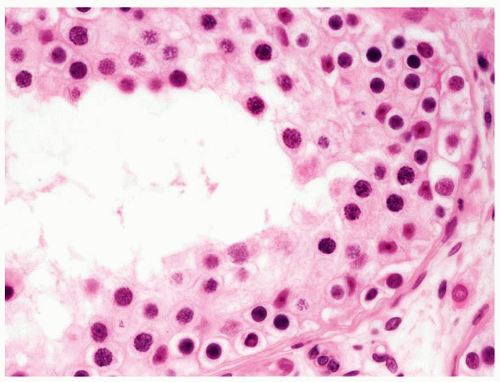 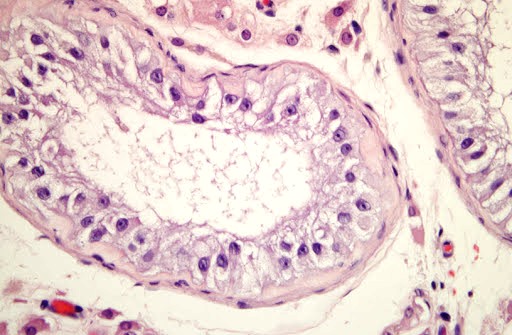 Αναστολή της ωρίμανσης ( εδώ στο επίπεδο του σπερματοκυττάρου)
Απλασία γεννητικών κυττάρων-Σύνδρομο από κύτταρα Sertoli μόνο
Βιοψία όρχεως σε κρύψορχι άρρενα . Μετά την ιστολογική διάγνωση, συνιστάται τακτικός κλινικός και υπερηχογραφικός έλεγχος και μέτρηση στον ορό των hCG, AFP & HPL.
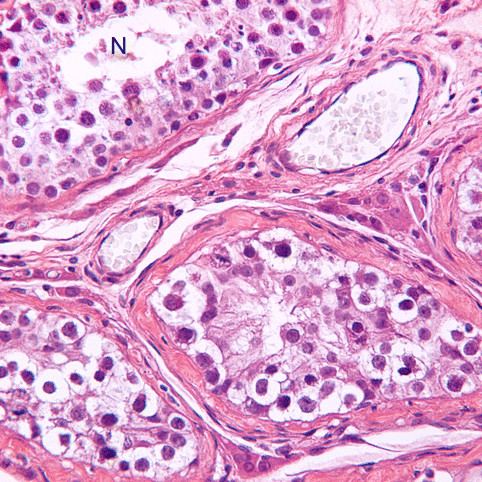 κ.φ.
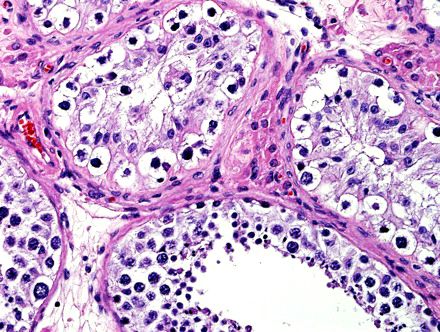 In situ νεοπλασία γεννητικών κυττάρων
Αμιγές σεμίνωμα γεννητικών κυττάρων όρχεως: κοκκιωματώδης αντίδραση, πηκτική νέκρωση, απευθείας διήθηση (υποστρώματος) αλληρείου δικτύου, αγγειακές διηθήσεις.
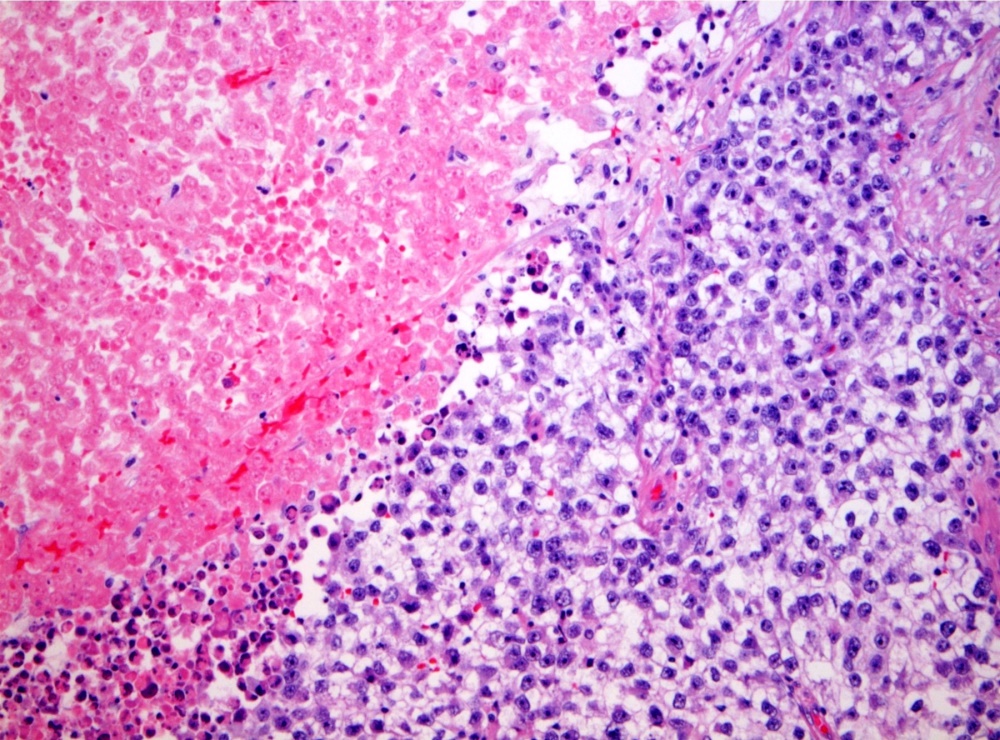 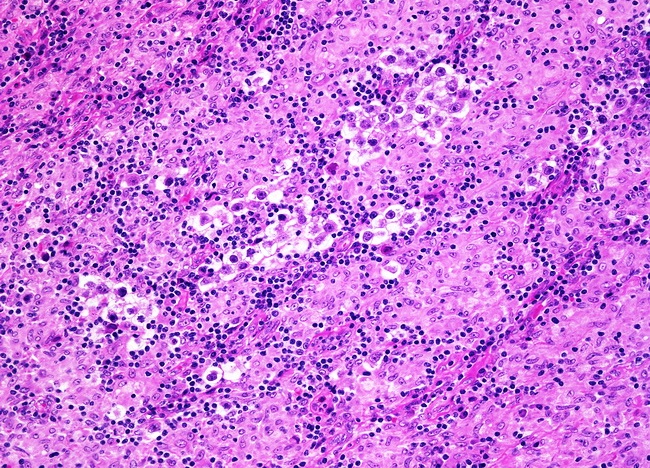 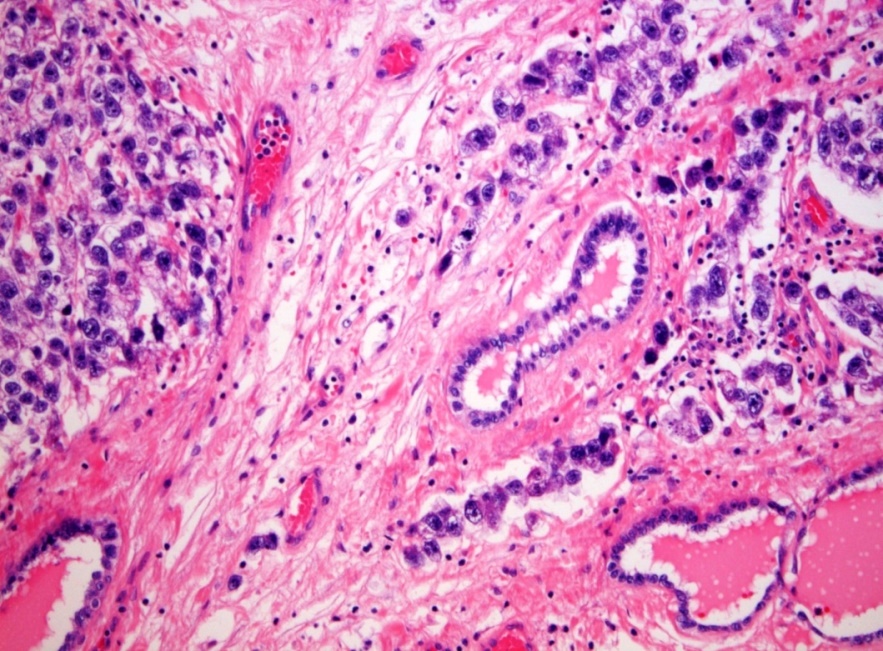 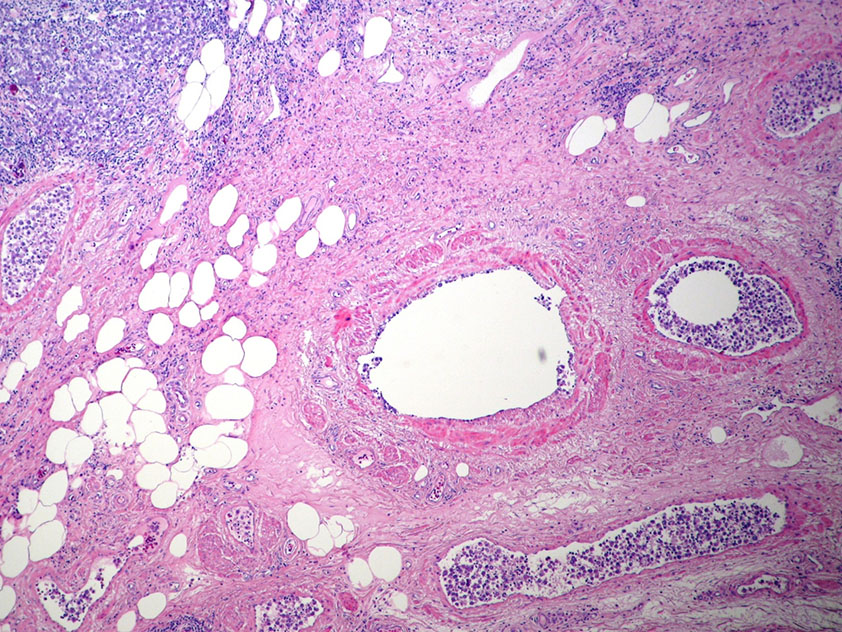 Αμφοτερόπλευρος όγκος γεννητικών κυττάρων όρχεων σε άνδρα 55 ετών, μ.δ. 7 εκ. (ο μεγαλύτερος) μακροσκοπικά ωχρής-γκριζωπής χροιάς, μαλθακής-εύθρυπτης σύστασης, αντιμετωπίστηκε επαρκώς με ορχεκτομή και τίποτε περαιτέρω, παρά την έκτασή του. Απουσία in situ νεοπλασίας γεννητικών κυττάρων στα παρακείμενα ορχικά σωληνάρια.  Καλοήθης πορεία.  Διάγνωση;
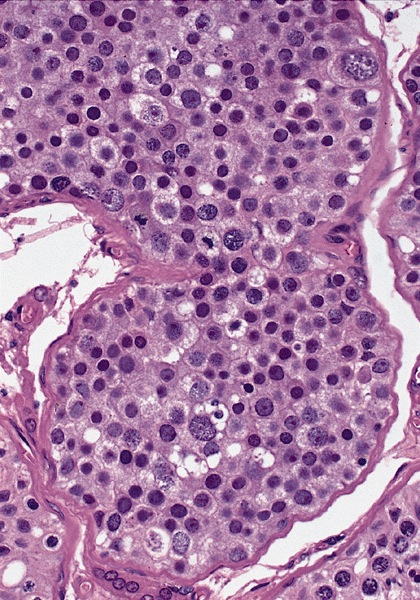 Σπερματοκυτταρικός 
όγκος- σπερματοκυτταρικό «σεμίνωμα»
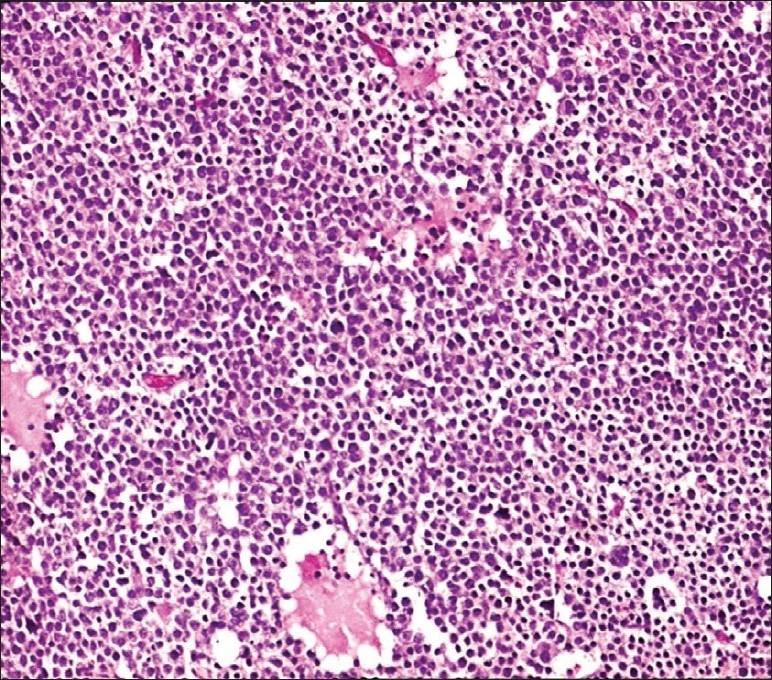 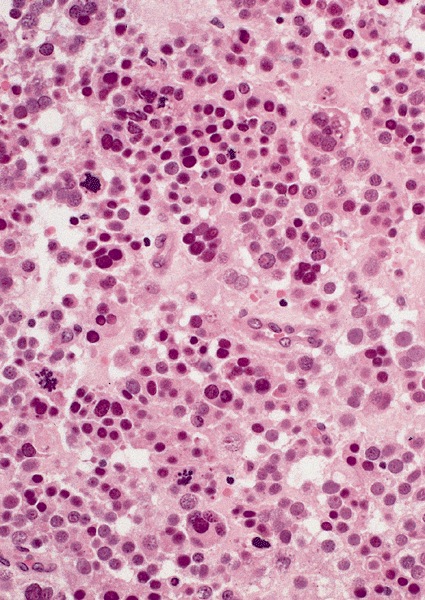 Μη σεμινωματώδεις όγκοι γεννητικών κυττάρων όρχεως, συχνότατα μικτοί στους ενήλικες.
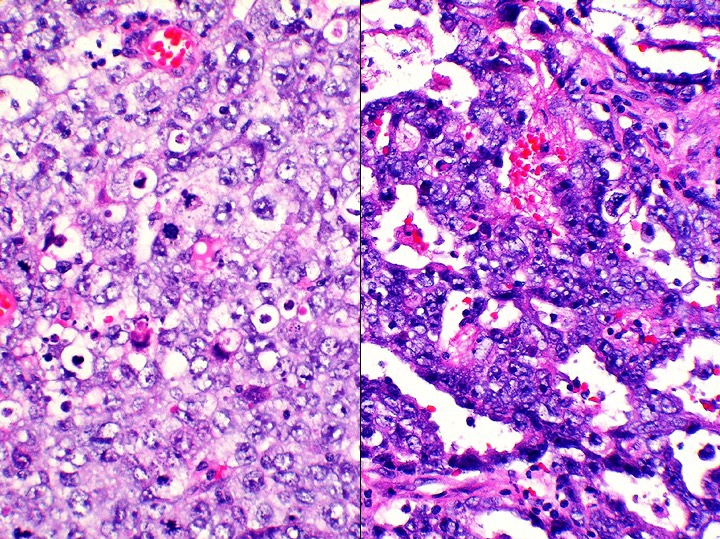 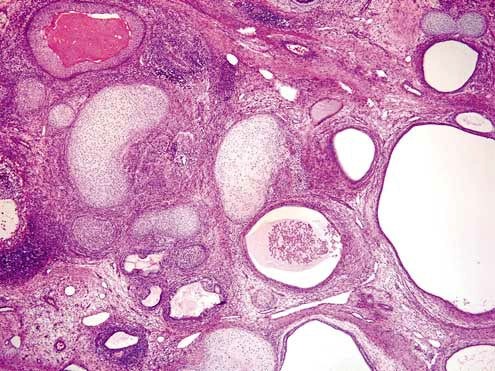 Εμβρυϊκό καρκίνωμα
Τεράτωμα
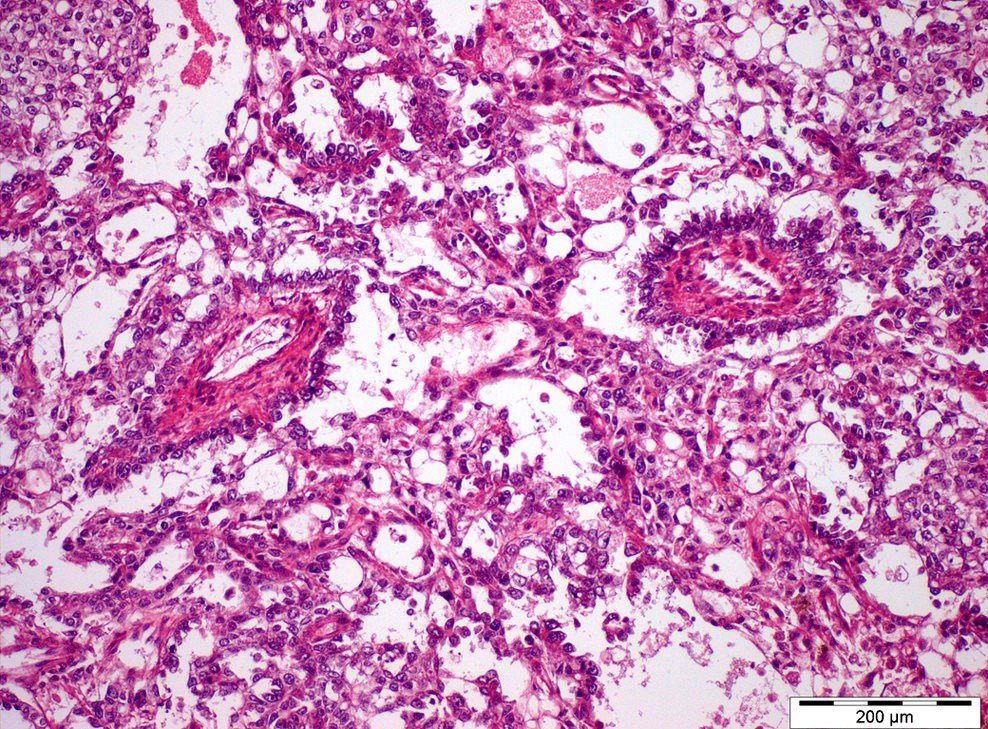 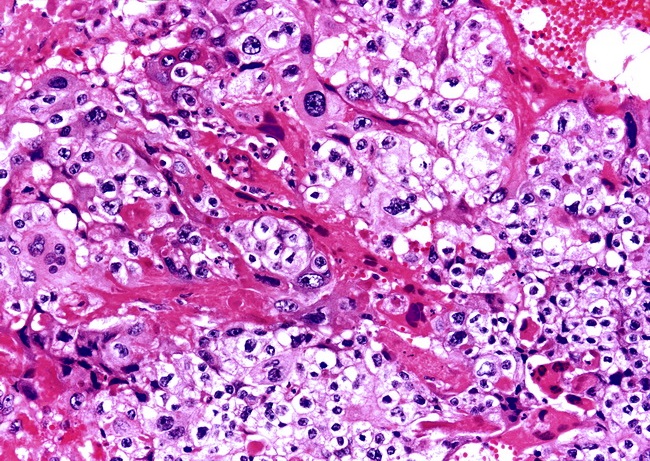 Όγκος λεκιθικού ασκού
Χοριοκαρκίνωμα (διφασικό πρότυπο ανάπτυξης)
Συμπαγής, καλώς αφοριζόμενος, επώδυνος, παρα-ορχικός καλοήθης όγκος, μ.δ. 4 εκ.
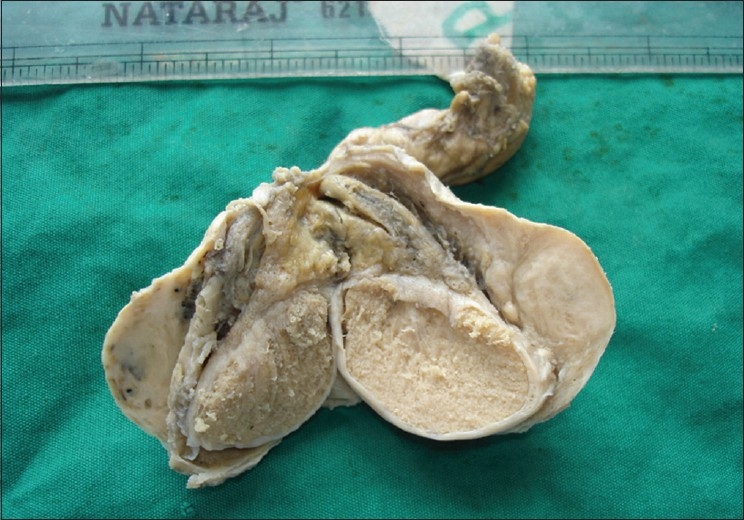 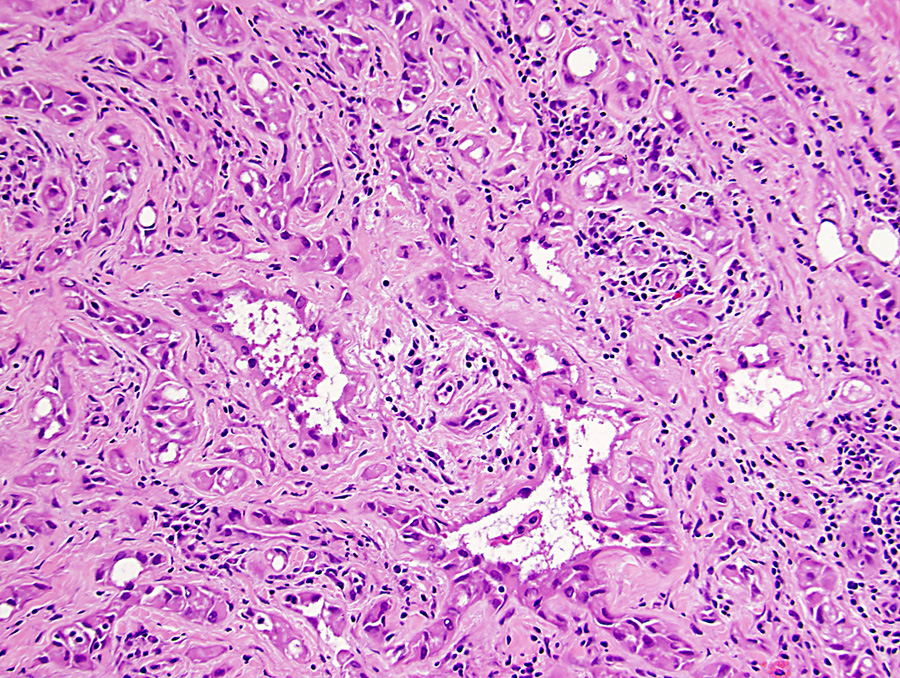 Αδενωματοειδής όγκος
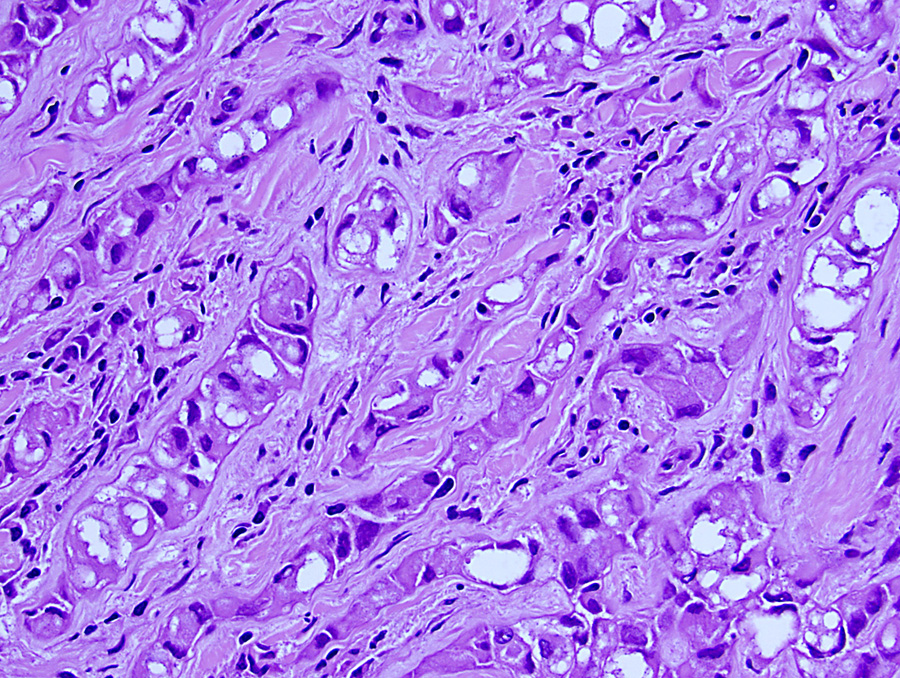 Άρρην έφηβος εμφανίζει υδροκήλη. Μετά από παρακέντηση, προκύπτει η κάτωθεν αριστερή μικροσκοπική εικόνα του κυτταρολογικού επιχρίσματος . Aκολουθεί χειρουργική εξαίρεση όγκου του ελυτροειδούς  χιτώνα του όρχεως  εξού οι υπόλοιπες μικροσκοπικές εικόνες. Ανοσοϊστοθετικότητα στη δεσμίνη  (δεξιά), HHF35, μυογενίνη, MyoD1. Διάγνωση; Περαιτέρω θεραπευτικοί χειρισμοί. Πρόγνωση;
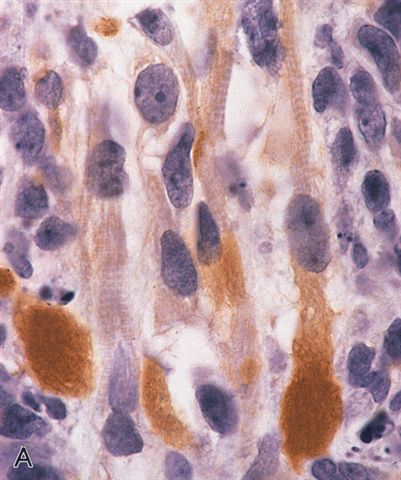 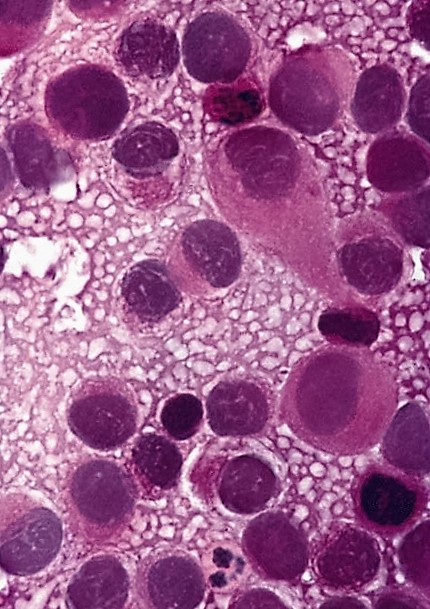 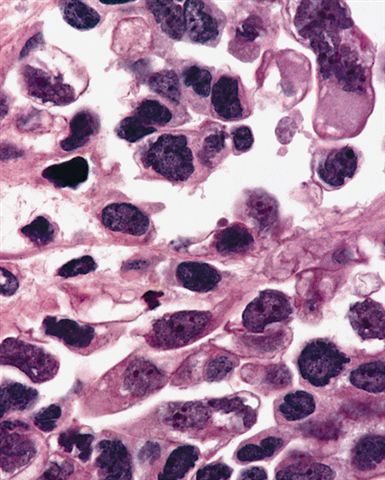 Εμβρυϊκό ραβδομυοσάρκωμα.Συνδυαστική χημειοθεραπεία-ακτινοθεραπεία.
Ενδιάμεση πρόγνωση.
Ονομάσατε τις διαμαρτίες διάπλασης στο εικονιζόμενο άρρεν νεογνό.
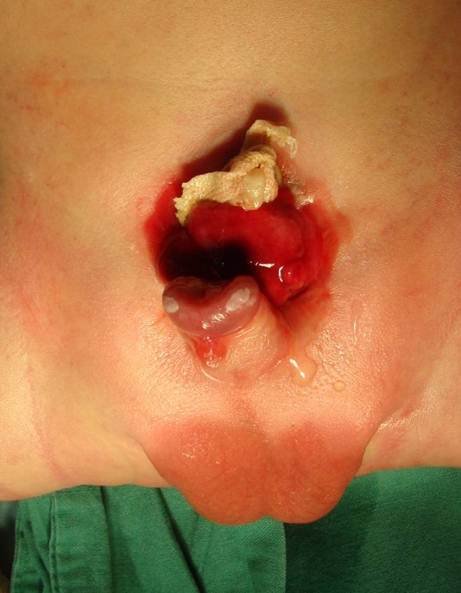 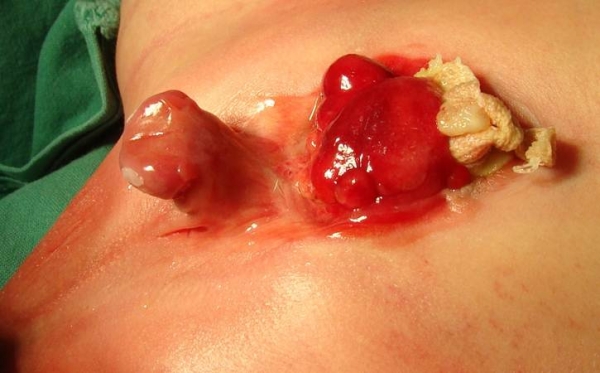 Επισπαδίας σε συνδυασμό με εκστροφή της ουροδόχου κύστης.
Ξηρωτική αποφρακτική βαλανοποσθίτιδα (σκληρυντικός και ατροφικός λειχήνας) που έχει οδηγήσει σε φίμωση. Στις γυναίκες ο σκληρυντικός και ατροφικός λειχήνας απαντά ως χρόνια φλεγμονή του αιδοίου και στο ήμισυ περίπου των περιπτώσεων συνυπάρχει με καρκίνωμα του αιδοίου.
Ποιά η εικονιζόμενη μη λοιμώδης νόσος και τι έχει προκαλέσει στο πέος; Περιγραφή.Πού εντοπίζεται η ανάλογη αλλοίωση σε περιεμμηνοπαυσιακές γυναίκες και με τι συνυπάρχει συχνά;
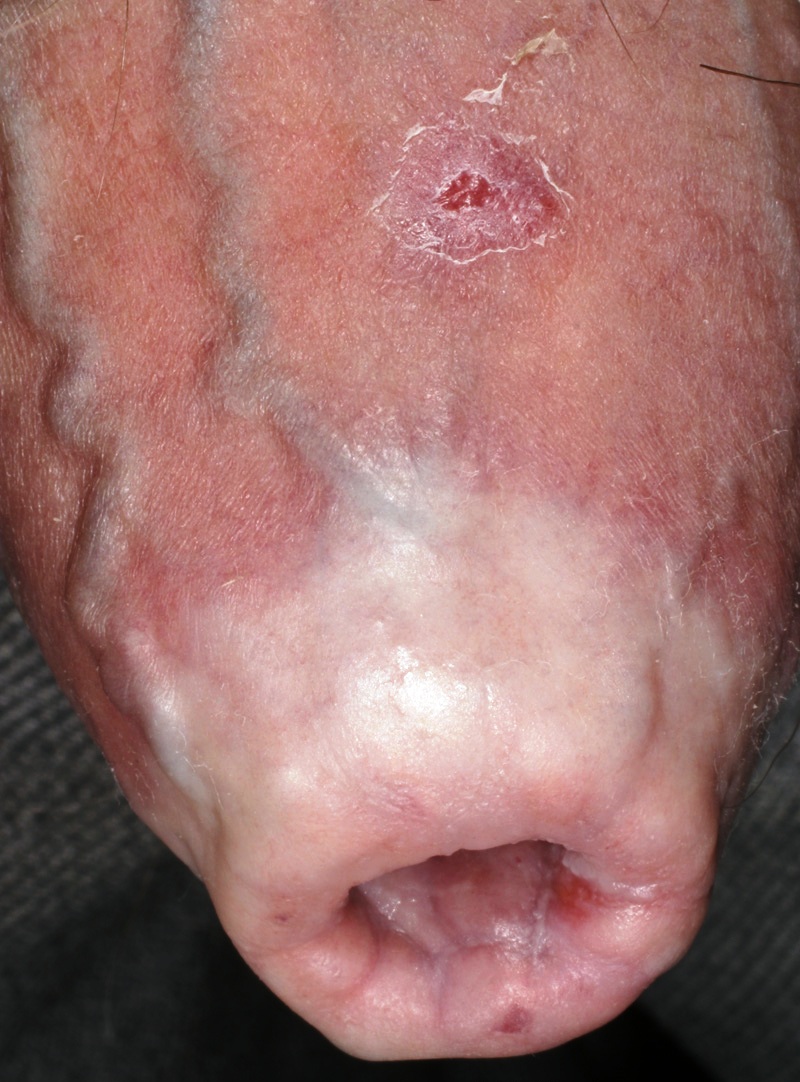 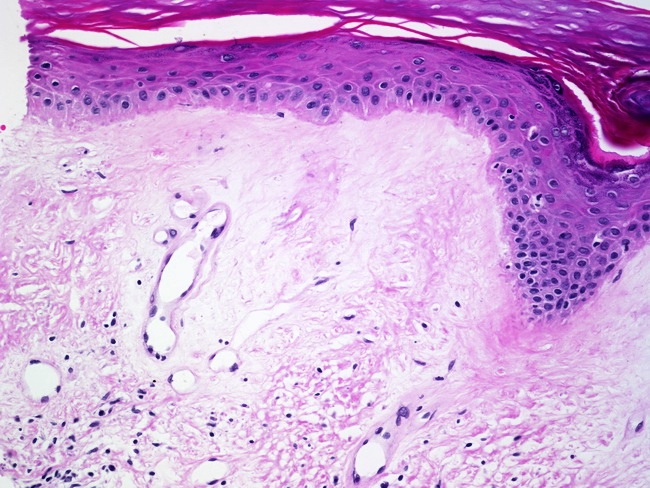 Επώδυνες ερυθρές  φυσαλίδες πέους που σκάνε και αφήνουν ανοιχτές πληγές. Ποιός ο πιθανότερος  αιτιολογικός παράγων της εικονιζόμενης αφροδίσιας λοίμωξης;
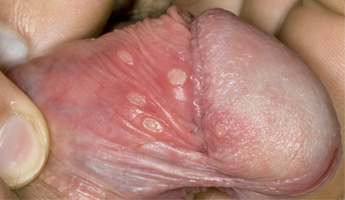 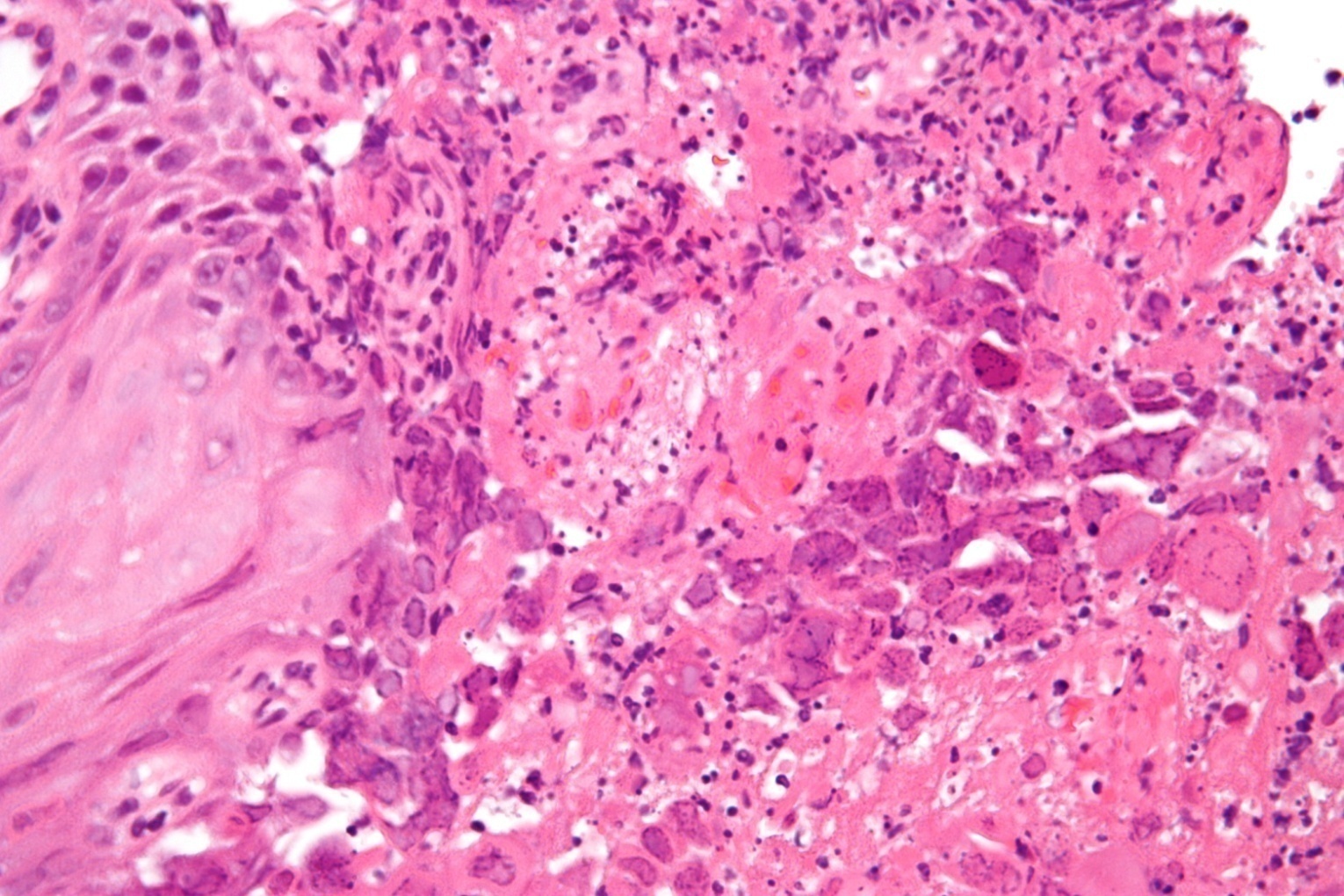 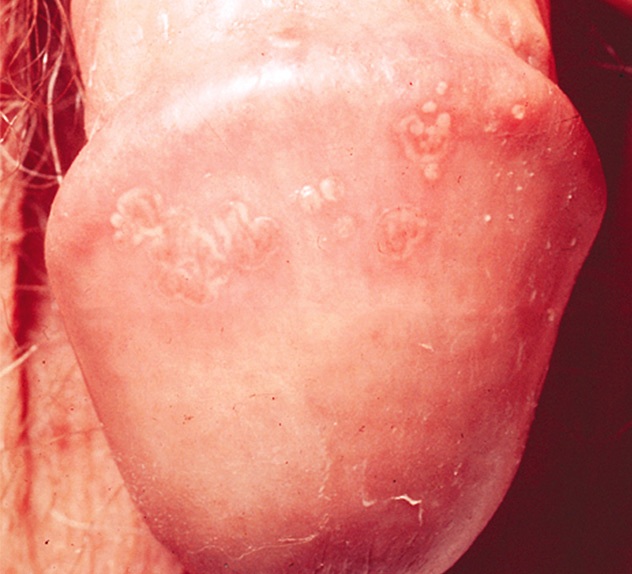 Ιός 
του απλού έρπητα τύπου 2
Αλλοίωση κλινικώς μιμούμενη ερυθροπλασία του Queyrat. Λεμφοπλασματοκυτταρικές διηθήσεις.Πλασματοκυτταρική βαλανίτιδα του Zoon.
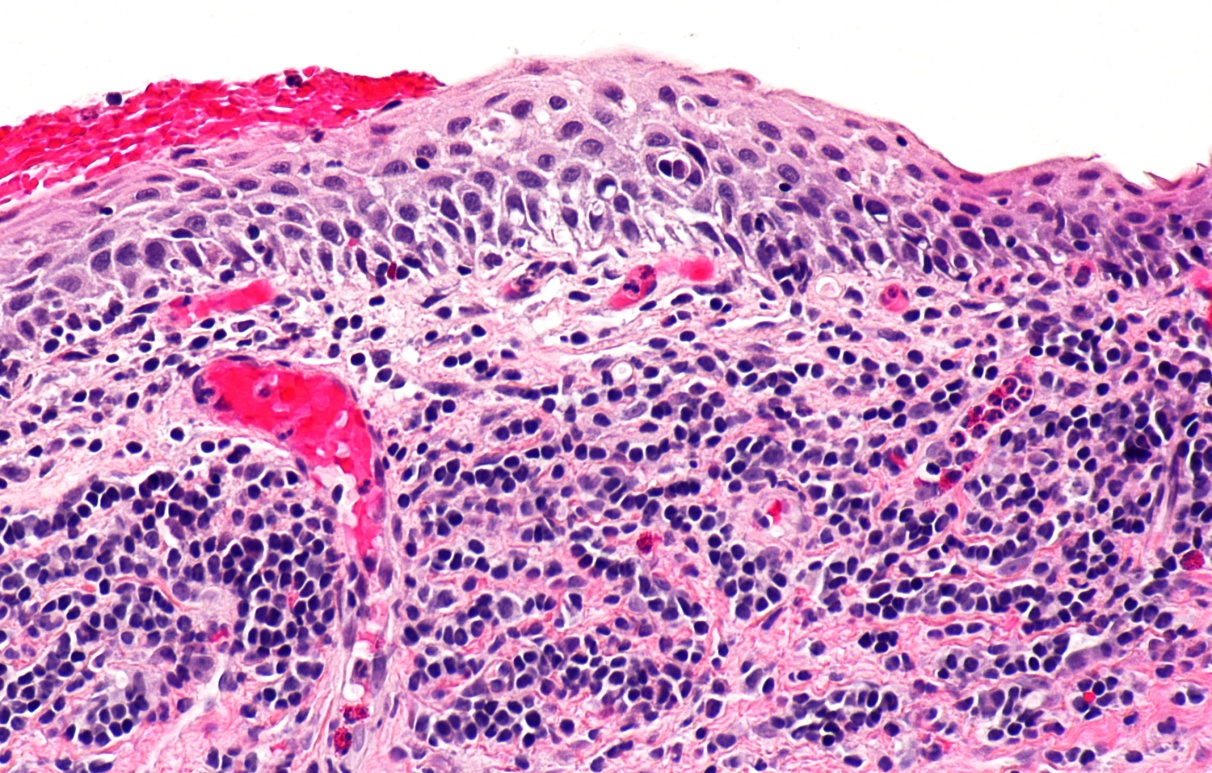 Eπιμένουσα για μήνες αλλοίωση βαλάνου μεσήλικος ανδρός. Στην κλινική διαφοροδιάγνωση, ποιά προκαρκινωματώδης αλλοίωση περιλαμβάνεται;. Iστολογική περιγραφή και τελική διάγνωση.
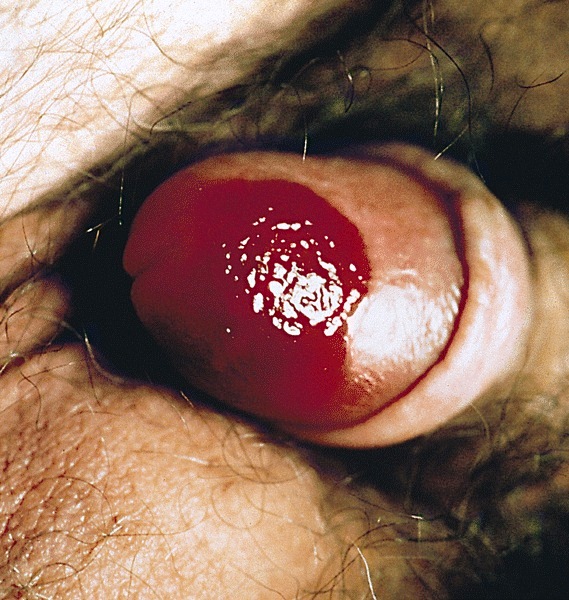 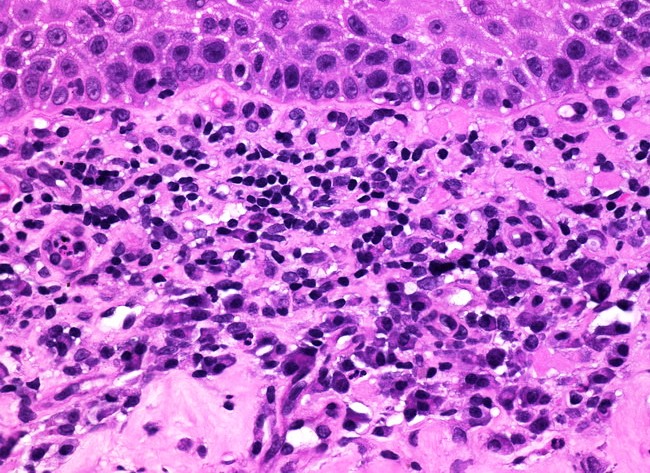 Πολυεστιακή αλλοίωση πέους άνδρα 28 ετών.Ακριβής ανατομική εντόπιση, παθολογοανατομική περιγραφή, διάγνωση αιτιοπαθογένεση.
Οξυτενές κονδύλωμα, πόσθη-ακροποσθία, καλοήθης θηλωματώδης, ιογενής ακάνθωση ( γενότυποι 6 & 11 του HPV).
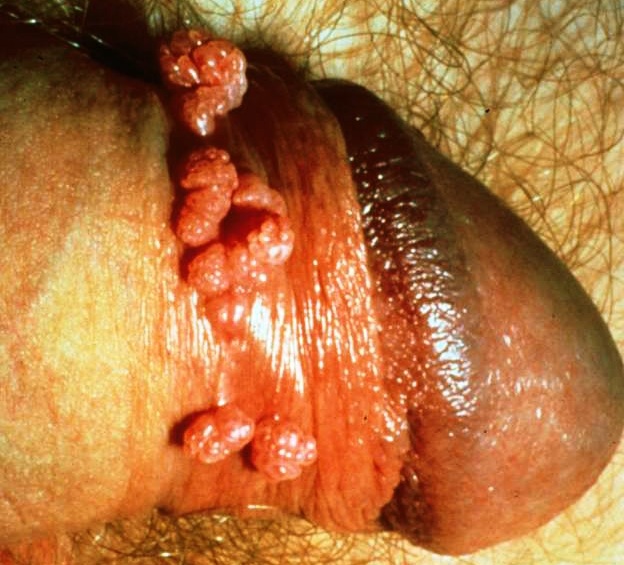 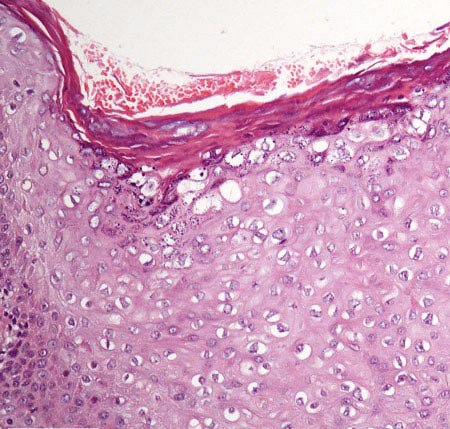 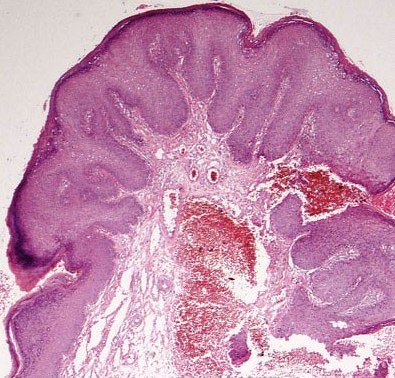 Ποικιλίες ενδοεπιθηλιακής νεοπλασίας του πέους: διαφοροποιημένη, κονδυλωματώδης, βασικόμορφη.
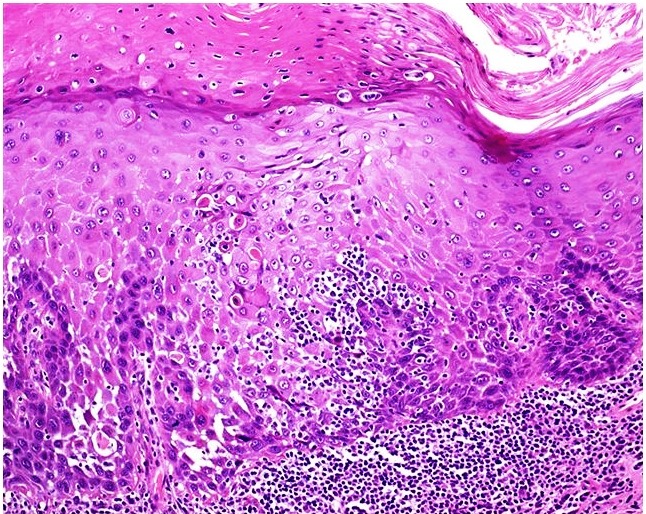 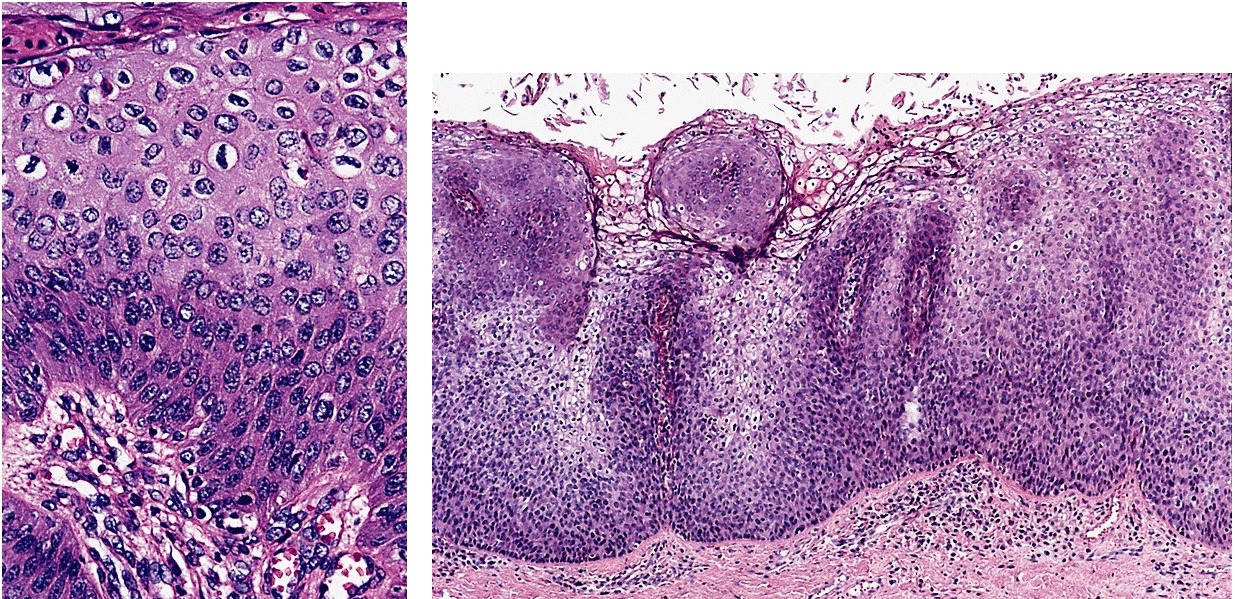 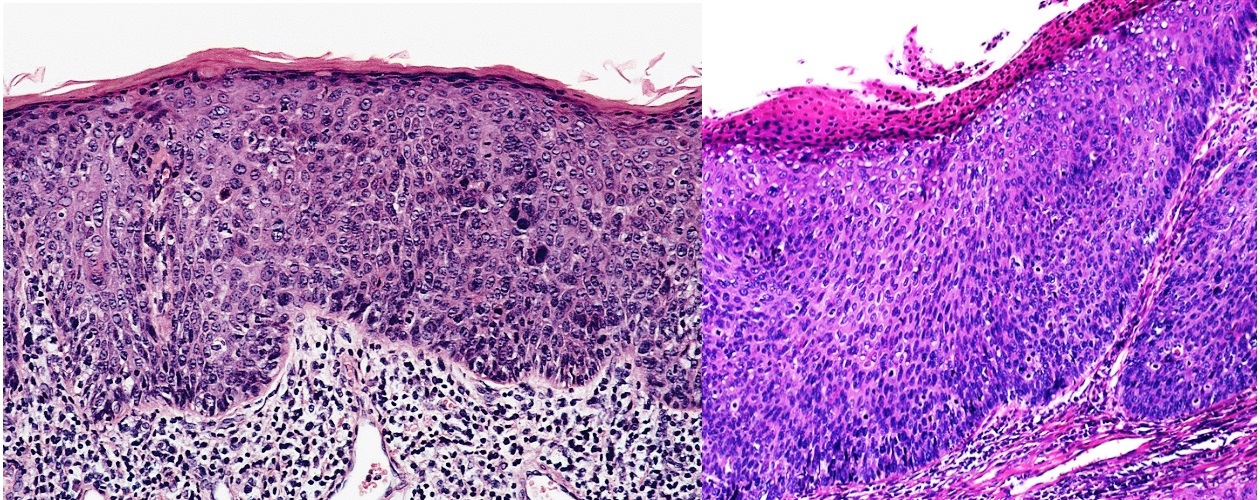 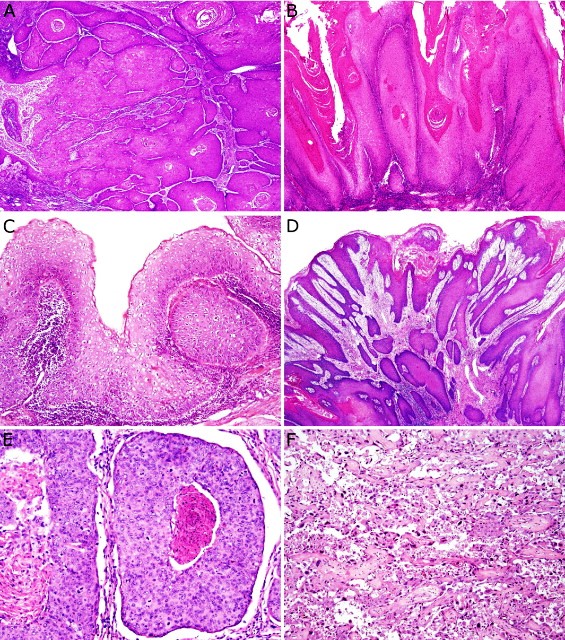 Ακανθοκυτταρικά καρκινώματα του πέους
Α. Συνήθους ποικιλίας, καλής διαφοροποίησης
Β. Ακροχορδονώδες (verrucous)
C. Κονδυλωματώδες (warty)
D. Θηλώδες, μη περαιτέρω τυποποιούμενο
E. Βασικόμορφο
F. Σαρκωματοειδές (χαμηλότατης διαφοροποίησης)
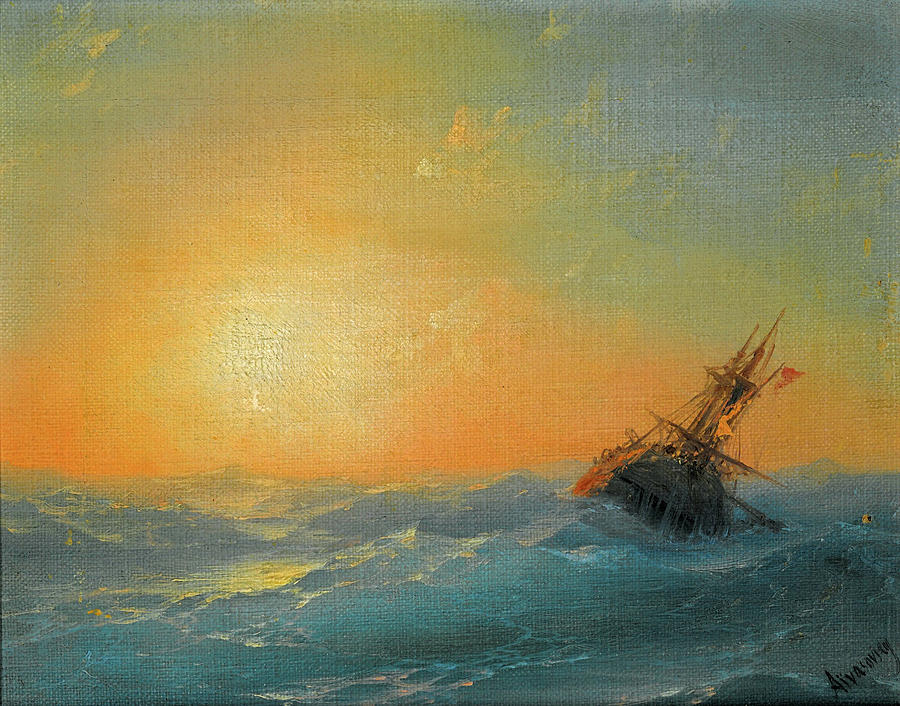